1. Refresher on the general linear model, interactions, and contrasts
UCL Linguistics workshop on mixed-effects modelling in R
18-20 May 2016
Code at:

http://users.ox.ac.uk/~cpgl0080/UCL_Rworkshop/
2
The general linear model
Ŷ = b0 + b1x1 + b2x2 + b3x3 …
3
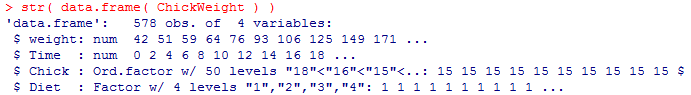 4
An example with one continuous predictor
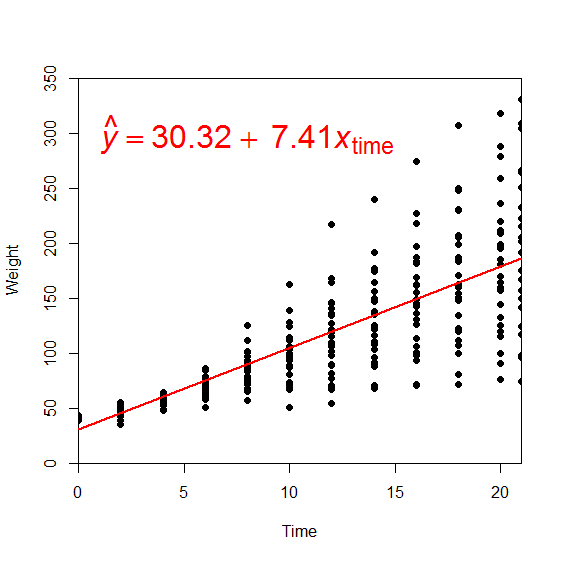 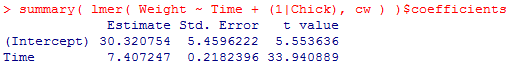 5
An example with one categorical predictor
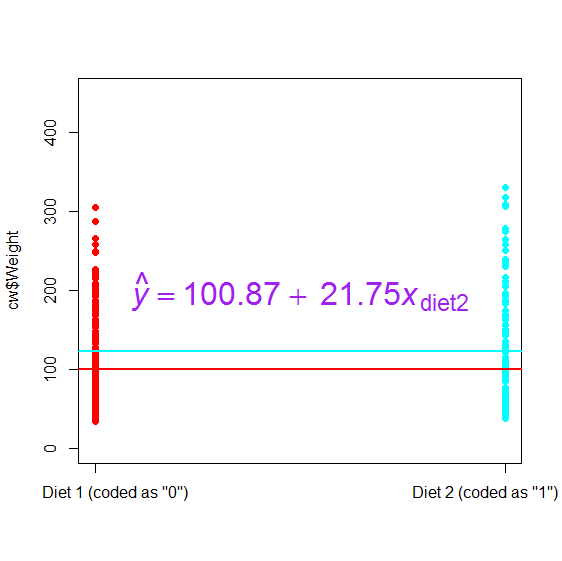 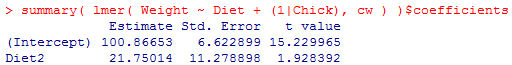 6
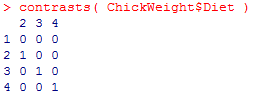 7
An example with one polytomous categorical predictor
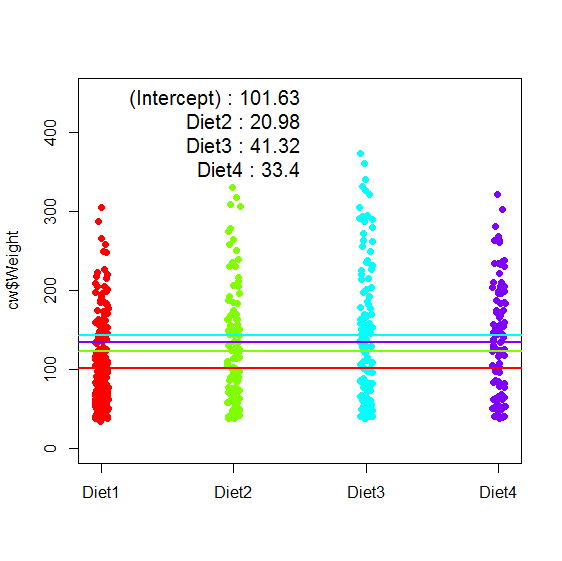 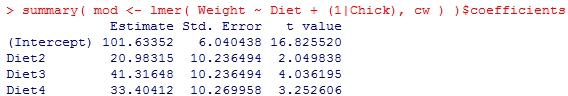 8
An example with their interaction
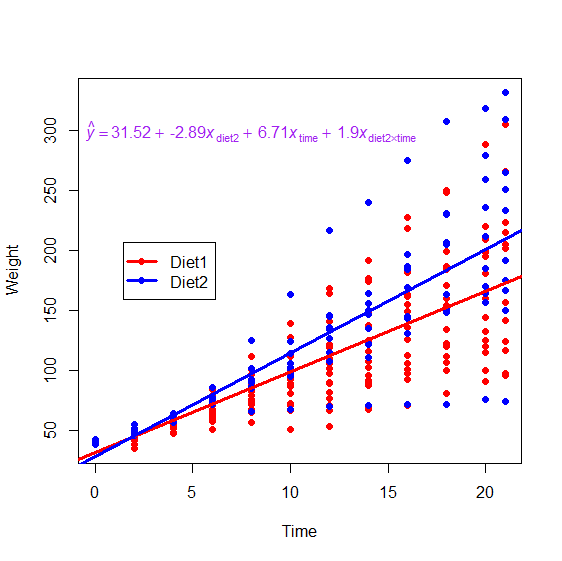 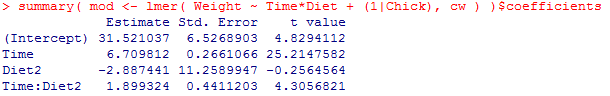 9
That interaction again, with the continuous IV centered
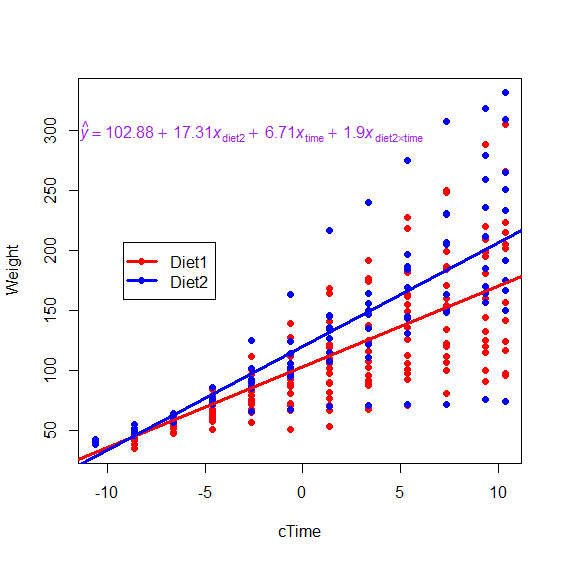 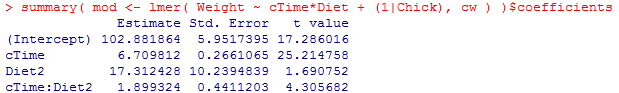 10
Interpreting interactions: crossed interaction
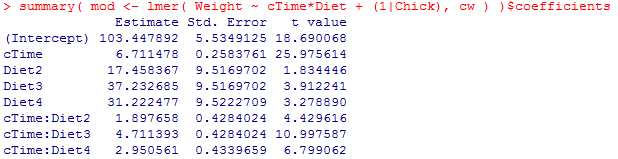 11
Time is the slope of the regression line of Time for Diet1
Time:Diet2 is how much different the slope of the regression line of Time is for Diet2 than it was for Diet1
6.71 + 1.9 = slope of 8.61
etc.

Interpretation: For any given condition’s regression line, test whether it’s different from the baseline condition’s regression line
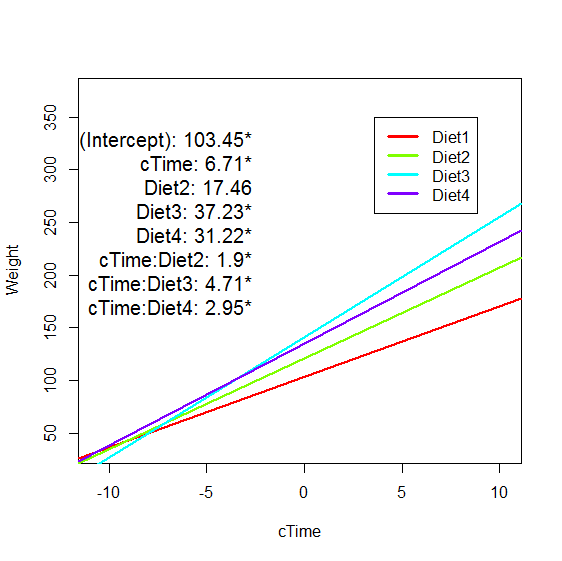 12
Interpreting interactions: nested interaction
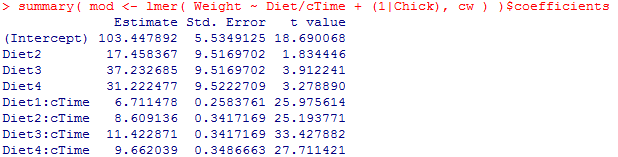 13
Interactions in a nested model
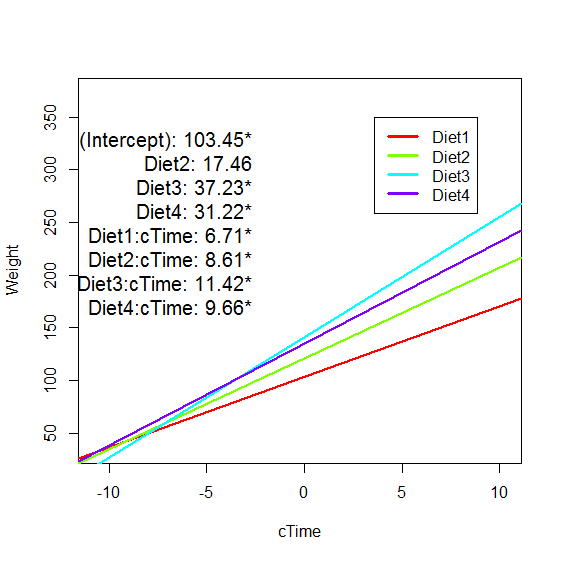 Now each condition has its own regression line in the model summary

Interpretation: For any given condition’s regression line, test whether it’s significantly different from zero
14
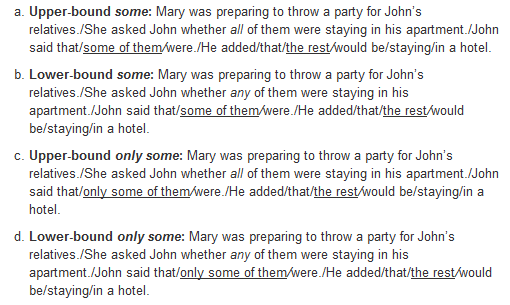 15
Now let’s recreate these interaction tests with two categorical variables (rather than a categorical and a continuous), using real psycholinguistic data
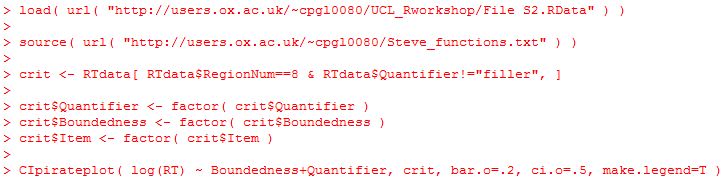 16
Main effects and dummy coding?
(See also http://users.ox.ac.uk/~cpgl0080/coding_schemes.html)
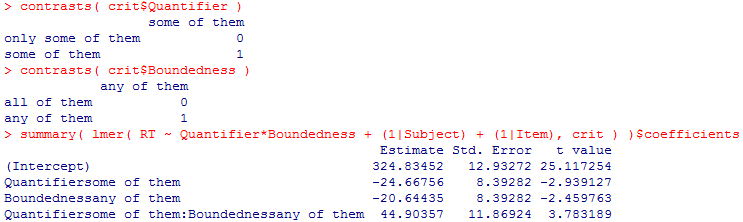 17
Deviation coding
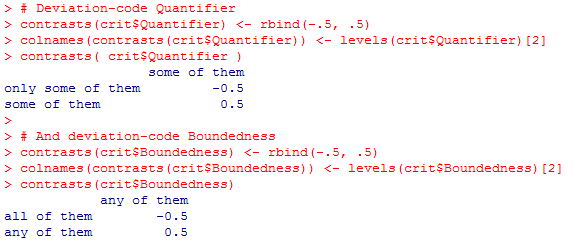 18
Simple example of dummy coding
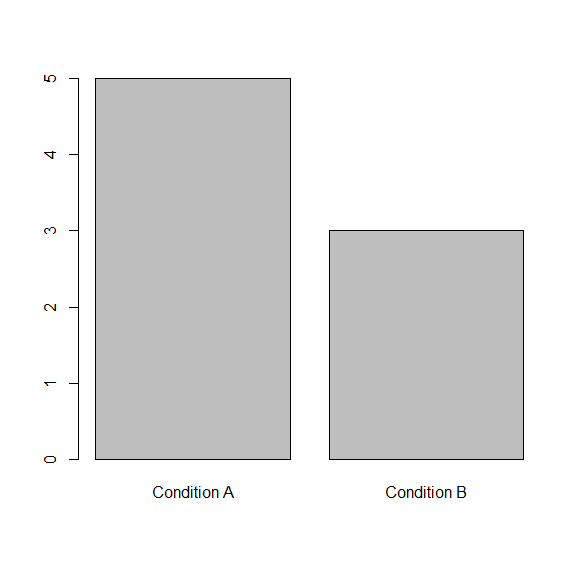 Intercept: 5
bcondition: -2

Ŷ = 5 + -2xcondition

xcondition can be either 0 or 1. So Ŷ will be {5 + -2*0 = 5} or {5 + -2*1 = 3}
19
Simple example of deviation coding
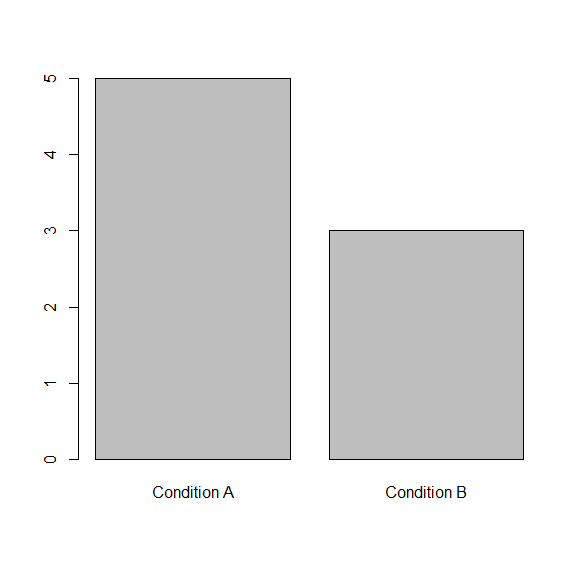 Intercept: 4
bcondition: -2

Ŷ = 4 + -2xcondition

xcondition can be either -.5 or .5. So Ŷ will be {4 + -2*.5 = 3} or {4 + -2*-.5 = 5}
20
Dummy coding in an interaction
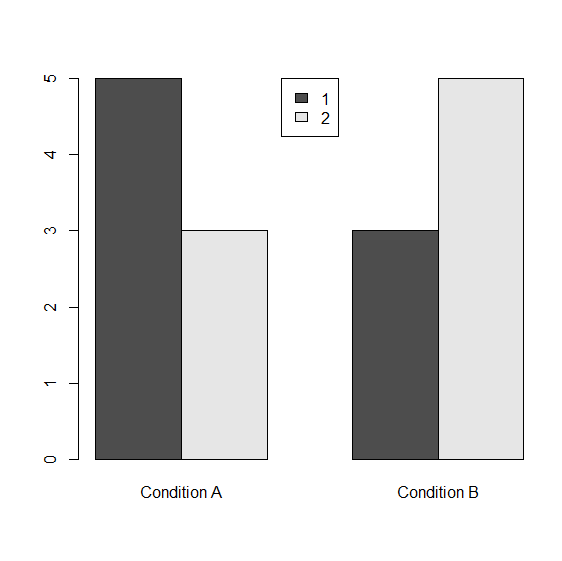 Intercept: 5
bAvs.B: -2
b1vs.2: -2

Since xAvs.B can have values of 0 or 1, and so can x1vs.2, this means the effect of bAvs.B is the effect when x1vs.2==0, i.e., only the dark bars
21
Sum coding in an interaction
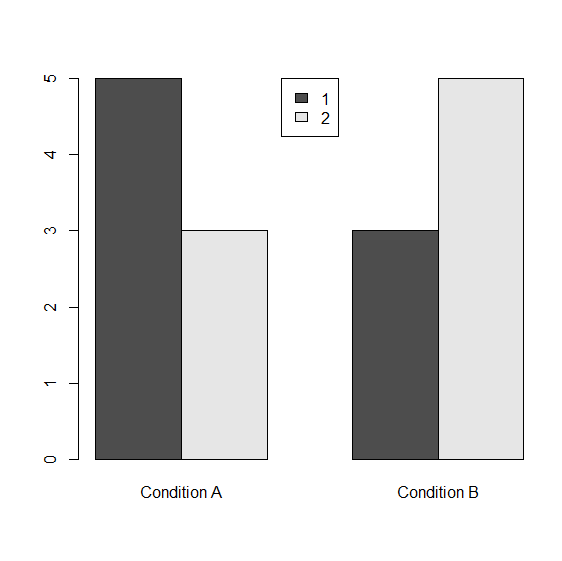 Intercept: 4
bAvs.B: 0
b1vs.2: 0

Since xAvs.B and x1vs.2 have values of -.5 or .5, this means the effect of bAvs.B is the effect when x1vs.2==0, i.e., at the ‘mean’ level of ‘1vs.2’
22
Take-home message on interaction coding
If you care about simple effects at each level of some factor, then use dummy coding

If you want to be able to look at your results like an ANOVA table (i.e. if you care about main effects and “main interactions”), then use deviation coding
23
Deviation coding vs. sum coding
Although these terms are often used interchangeably, technically deviation coding usually means (in R, at least) coding contrasts as -.5 and .5, whereas sum coding means coding as ‑1 and 1

What’s the difference?
(-.5, 5) deviation coding is useful for binomial (2-level) factors
(-1, 1) sum coding can be useful for polytomous (>2-level) factors

Same p-values, just different interpretation of the coefficient estimates
24
A binomial factor, deviation coding
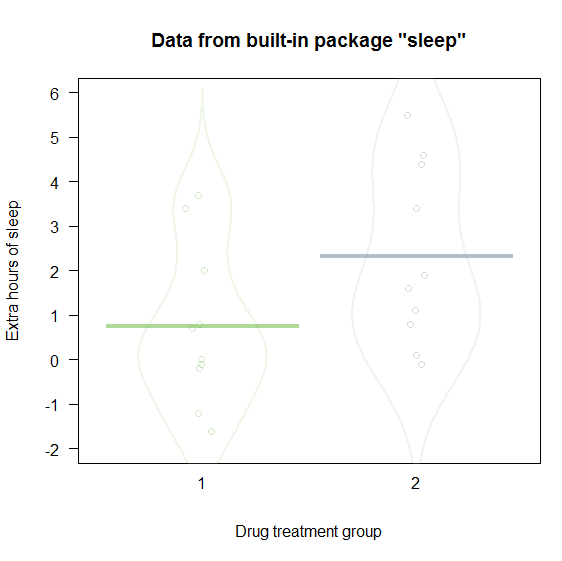 Deviation coding tells us how much the two levels differ from each other
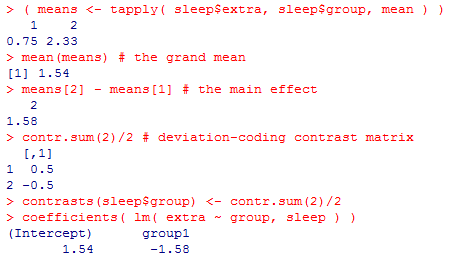 25
A binomial factor, sum coding
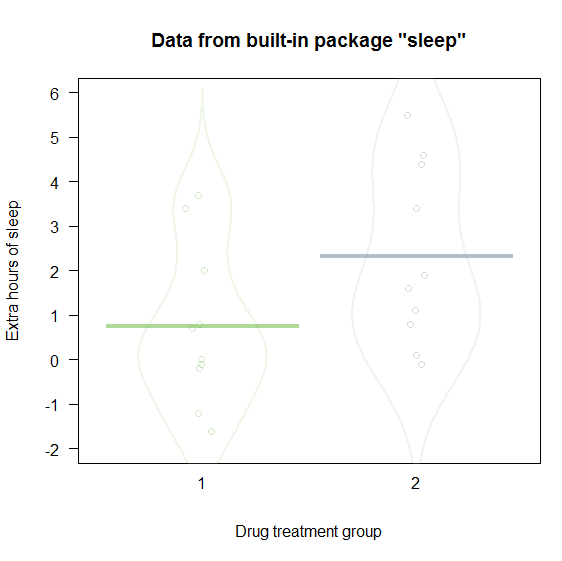 Sum coding tells us how much the non-reference level differs from the grand mean
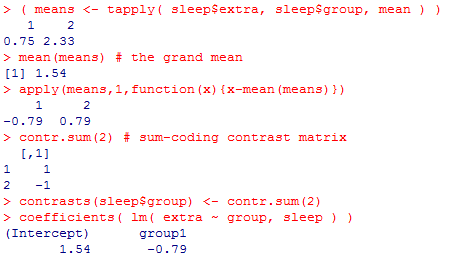 26
A polytomous factor, deviation coding
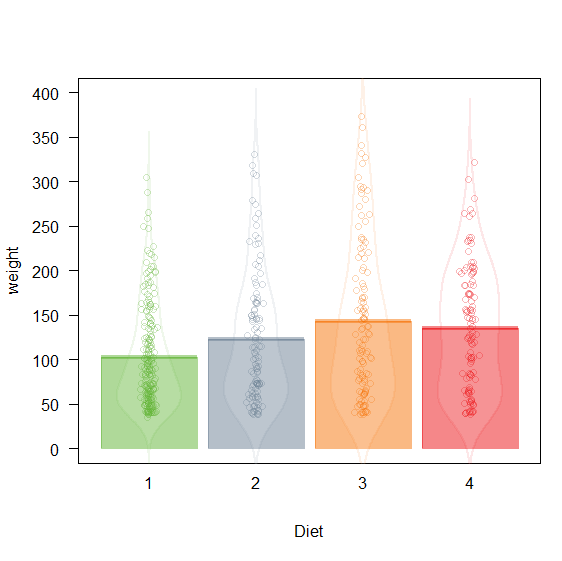 Deviation coding tells us 2× how much a given level differs from the grand mean
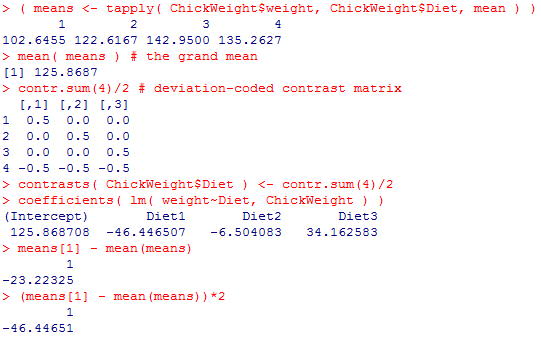 27
A polytomous factor, sum coding
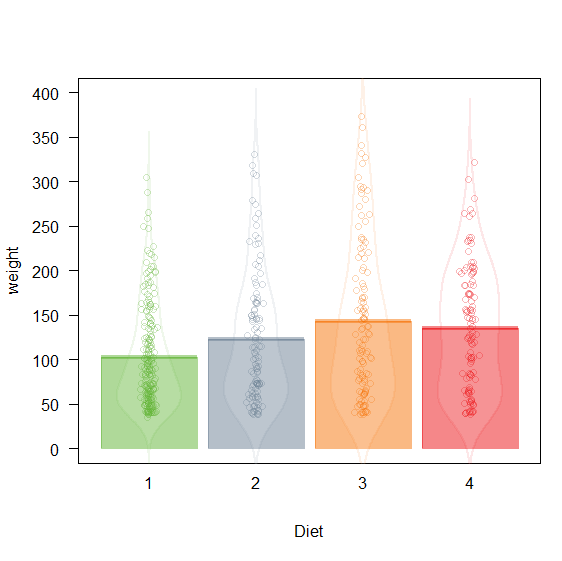 Sum coding tells us how much a given level differs from the grand mean
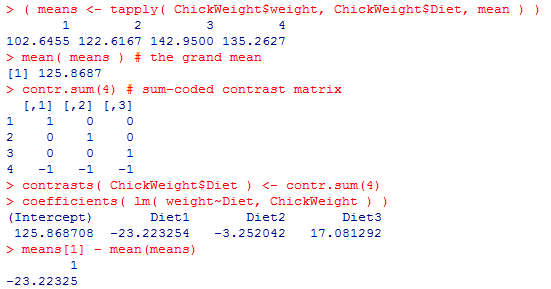 28
Custom contrast coding
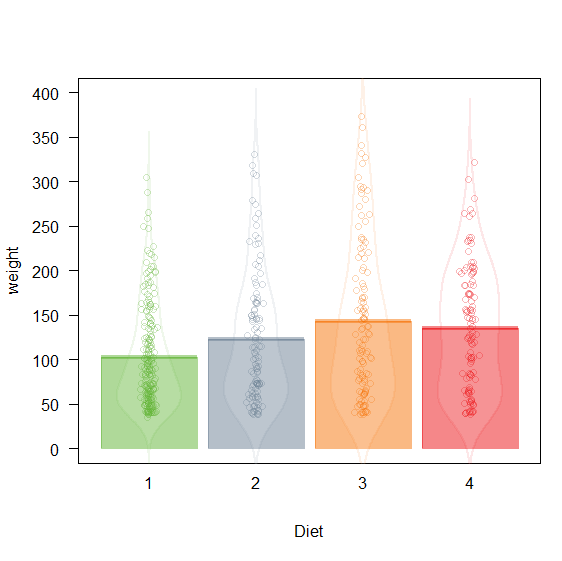 What if we want to test hypotheses on custom combination conditions, e.g., 

Does Diet 3 have higher weight than the average of Diets 2 and 4?
29
Custom contrast coding
Set up series of codes which
Sums to 0
Conditions you don’t care about are all 0
The two sets of conditions you want to respect sum to, respectively, 1 and -1





If non-orthogonal (i.e., if the sum of the products of these columns is not 0), run with glht {multcomp} 
If orthogonal, you can use directly in the model, but the interpretation of the estimates is complicated (although the p-values are reliable)
30
Shortcomings of custom contrast coding
Putting custom contrasts directly in the original model requires orthogonal contrasts (I think?) and even then the coefficients are confusing
Testing with glht requires you to put in multiple contrasts even if you only care about one (this seems to be new)
This also means the p-values are multiple-comparison-corrected even if you don’t want that. Fortunately, the b, SE, and t values are reliable, so you can still use them to re-calculate raw p-values
31
Directly comparing two coefficients
Recall our nested interaction example:
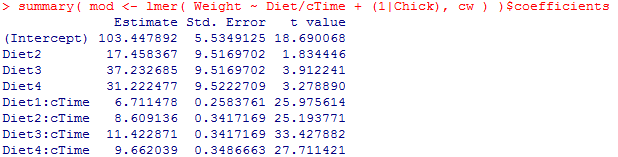 The intercept for Diet2 is non-significant but Diet3 is significant. But “the difference between significant and non-significant is not itself significant” (Gelman). How to directly compare these?
32
Directly comparing two coefficients
Re-code the model, with Diet2 or Diet3 (rather than Diet1) as the baseline
glht
Hack a t-test from the variance-covariance matrix
Model comparison (this afternoon!)
33
Directly comparing coefficients (by manually hacking a t-test
varcov <- vcov(model)
t <- (fixef(model)[9] - fixef(model)[10]) / sqrt(varcov[9,9] + varcov[10,10] - 2*varcov[9,10])
34
Coding more complex interactions
Technically, an interaction is coded as e.g. A:B
A*B is shorthand for A + B + A:B (i.e. both main effects and their interaction)
R expands this ‘under the hood’
Sometimes you don’t care about, or don’t even want all the effects; then there are some tricks you can use to customize your interaction
35
Interaction coding tricks
A*B – B or A/B (expands to A + A:B )
Tests the main effect of A and the A:B interaction, but no main effect of B
(A+B+C)^2 (expands to A + B + C + A:B + A:C + B:C )
Tests all the main effects and two-way interactions, but not the three-way
In general, (A+B+C+D….)^n tests all the possible interactions of nth order and below, but no higher-order interactions
Therefore, (A+B+C)^3 is the same thing as A*B*C
Useful when we do model comparison (this afternoon)
(A+B+C+D)*E (expands to A + B + C + D + E + A:E + B:E + C:E + D:E )
Tests all main effects, and all interactions with E, but doesn’t allow [A,B,C,D] to interact with one another
Useful when you care about a few crucial interactions but have no predictions about the others and want to avoid very complex interactions
36